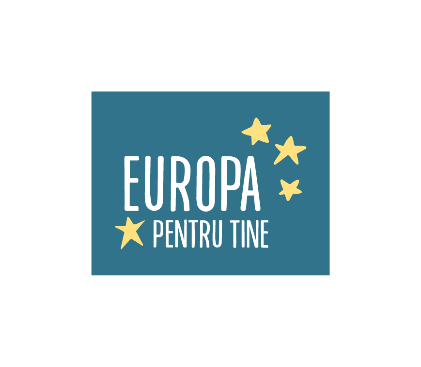 Problemele producatorilor si exportatorilor din agricultura in contextul implementarii DCFTA
Mariana Rufa
Director executiv
Asociatia Businessului European din Moldova
EBA  Moldova
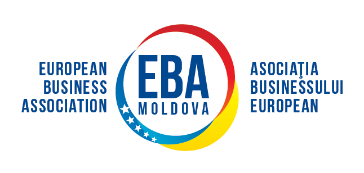 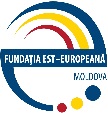 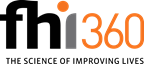 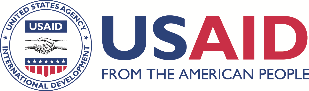 Documentul de pozitie este elaborat în cadrul proiectului implementat de EBA Moldova cu suportul oferit de Agenţia SUA pentru Dezvoltare Internaţională (USAID) prin intermediul Fundației Est-Europene și FHI 360. Acest document de pozitie este elaborat datorită ajutorului generos al poporului american oferit prin intermediul Agenţiei SUA pentru Dezvoltare Internaţională (USAID). Opiniile exprimate aparțin autorilor și nu reflectă în mod necesar poziția USAID, a Guvernului SUA, FHI 360 și/sau Fundației Est-Europene.
Aria de acoperire a proiectului
Scopul – informarea agentilor economici ref la implicatiile acordului de asociere si DCFTA ca parte componenta a acestuia
19 raioane vizitate
Discutii purtate cu peste 550 persoane
Peste 250 producatori si exportatori (majoritatea din care, in trecut au exportat in CSI, aprox 10 din ei deja exporta pe piata UE)
Toti absolut  sunt interesati in  diversificarea pietii, constientizind facoturl politic
Probleme de ordin general
MEDIATIZARE limitata in rindul agentilor economici din agricultura ref la toate aspectele ce tin de implementarea si aplicarea DCFTA pe filiera agricultura
Toate sectiile agricole din toate raionele au identificat problema informarii si mediatizarii, pe subiecte concrete  (reguli de acces, conditii de etichetare, ambalare, cerintele pietelor, retelelor, etc) ca fiind una cea mai grava
cotele (cum acestea functioneaza si daca/in ce mod pot fi modificate)
Reguli de  acces pe piata UE pu produse agro-alimentare in stare proaspata si procesata 
Reguli impuse de pietele si retelele din Ro si alte tari UE, cerintele de ambalare, etichetare, marketing international, tehnici de vinzari si negocieri pe piata UE, mecanismele de identificare de parteneri, etc)
preturile de intrare pe piata in eventualitatea expirarii cotei, cum acestea pot fi identificate
procedurile vamale de pre-export
scrisorile de garantii solicitate de partenerii din tarile UE
procedura de eliberare a certificatelor ANSA
Instrumentele financiare oferite de institutiile financiare si non finaciare care ar finanta exportul
Necesitatea contractelor in comertul international – cum se intocmesc acestea,
Subventionarea si suportul financiar in sectorul agricol prin intermdiul altor programe existente
Mai multe discutii, seminare, ateliere pu a explica procedura de aplicare si documentele necesare
Instituirea plăților la suprafață (la ha). Practica curentă nu oferă posibilitatea de a beneficia de subvenții pentru producătorii mici, care nu întrunesc condițiile minime de eligibilitate. Plățile ”la ha” ar fi o soluție în acest sens și ar lărgi spectrul de aplicanți.
Subvenționarea contractelor de arendă. În prezent nu este posibil de solicitat subvenționarea costurilor arendei pământurilor, însă, uneori, aceste costuri sunt destul de semnificative și importante pentru producători. Posibilitatea acoperirii acestor costuri ar avantaja solicitanții de subvenții.
Fond pentru start-up-uri in agricultură. Nu este un secret că tineretul și persoanele cu capacități organizatorice foarte bune nu prezintă un interes sporit făță de activitățile  agricole, manifestând dorința de a activa în alte domenii cu un risc mai mic de pierdere și investiții inițiale reduse. În acest sens, un fond de subvenționare pentru start-up-uri ar avea un potențial mare de a readuce interesul persoanelor tinere în acest sector.
Subvenționarea solariilor de lemn. Lemnul a fost exclus din lista materialelor eligibile pentru subvenționare, însă subiectul necesită o analiză și abordare mai implicită, ținând cont de solicitările beneficiarilor de subvenții.
Subvenționarea defrișării. Pentru a iniția un proiect agricol din start, uneori, este nevoie de investiții serioase pentru a pregăti terenul respectiv sau de a introduce unele modificări. Defrișarea necesită a fi subvenționată.
continuare
Evitarea reținerii plăților. Din diferite motive politico-organizatorice (aprobarea bugetului de stat) agricultorii nu au putut obține sursele de subvenții la timp, fapt care a condus la mai multe complicații în activitatea economico-financiară a agenților economici din domeniu. Se propune căutarea unei modalități pentru evitarea acestor situații, de ex. Aprobarea legii care să prevadă modul de formare a fondului de subvenționare în funcție de modificarea bugetului de stat sau a produsului intern brut.
Stimularea prin subvenționare a produselor organice.
	Considerăm că RM ar putea să  devină o sursă de producerea produselor organice, chiar și în cantități mai mici pentru piețele învecinate.    	Considerăm că această nișă trebuie valorificată prin subvenționarea agenților economici
Stimularea soluțiilor inovative în agricultură (know how în producere, sau cultivarea unor soiuri noi, etc, practica Olandei)
Stimularea implicarii tinerilor cu afaceri in agricultura (Practica Romaniei)
Tinerii până în 40 de ani, care au suprafeţe nu mai mari de 60 de hectare, primesc pentru o perioadă de 5 ani de zile, 2015-2020, o plată suplimentară cu 25% mai mare faţă de cei care au peste această vârstă de 40 de ani. Este o plată suficient de stimulativă astfel încât din ce în ce mai mulţi tineri să fie atrași
Stimularea consolidarii terenurilor (Practica Romaniei)
Cea mai importantă modificare este aceea că, începând din anul 2015, pe parcursul cel puţin al unui an de zile, se va introduce o plată stimulativă. Ea se numeşte în documentaţia, în legislaţia europeană, plată redistributivă conform căreia se va stimula comasarea terenurilor agricole . Astfel, fermierii care vor avea o suprafaţă între cinci şi 30 de hectare vor primi o plată stimulativă mult mai mare, cu aproximativ 40 de euro, decât fermierii care vor avea o suprafaţă de unu şi cinci hectare sau care vor depăşi 30 de hectare.
continuare
Introducerea sistemului de Client Bank in procesarea platilor dintre AIPA si Min Fin (Trezorerie) ceea ce ar grabi efectuarea platii cu cel putin 4-5 zile
Upgradarea bazei de date cadastru, conectarea acesteia cu baza de date de la AIPA, birouri notariale, alte institutii, ceea ce ar reduce timpul necesar pu verificarea titlurilor de proprietate asupra terenurilor
Necesitatea elaborarii unui  soft de catre Camera de licentiere care sa duca evidenta Gospodariilor taranesti; existent unei baze de date ar optimiza timpul necesar pu verificarea lor
Alte costuri ce contribuie la majorarea costului final al productiei
Inregistrarea/omologarea fertilizantilor si costurile asociate cu aceasta procedura
Procedura de eliberare a certificatelor fitosanitare de catre ANSA ( reguli netransparente de joc)
Achizitiile in agricultura – nu se respecta procedura, in special de intermediari – ceea ce duce la probleme de eliberarea certificatelor de origine la vama
Monopol pe piata de cereale – solicitarea fata de Ministerul agriculturii si Agentia concurenta sa intervina si sa clarifice regulile de joc
Procedura de inregistrare a terenurilor (Cadastru) – consolidarea terenurilor, reducerea taxelor si platilor asociate cu procedura respectiva
Terenurile neprelucrate – promovarea unor initiative in acest sens, introducerea unor amenzi de catre APL pentru a motiva darea in arenda sau prelucrarea terenurilor arabile, asigurarea intrarii acestora in circuitul agricol
Valorificarea si optimizarea organizatiilor si serviciilor existente in agricultura
Implicarea serviciilor deja existente in agricultura in scopul ajustarii serviciilor sale la cererea din piata, colectarea necesitatilor actuale de la agenti economici:
Suport in gasire de parteneri
Suport in desfasurarea un seminare tematice (scrisori de garantii, procedure vamale pre-export,procedurile vamale electronice si functionalitatea acestora, etc)
Suport in intermedierea unor servicii